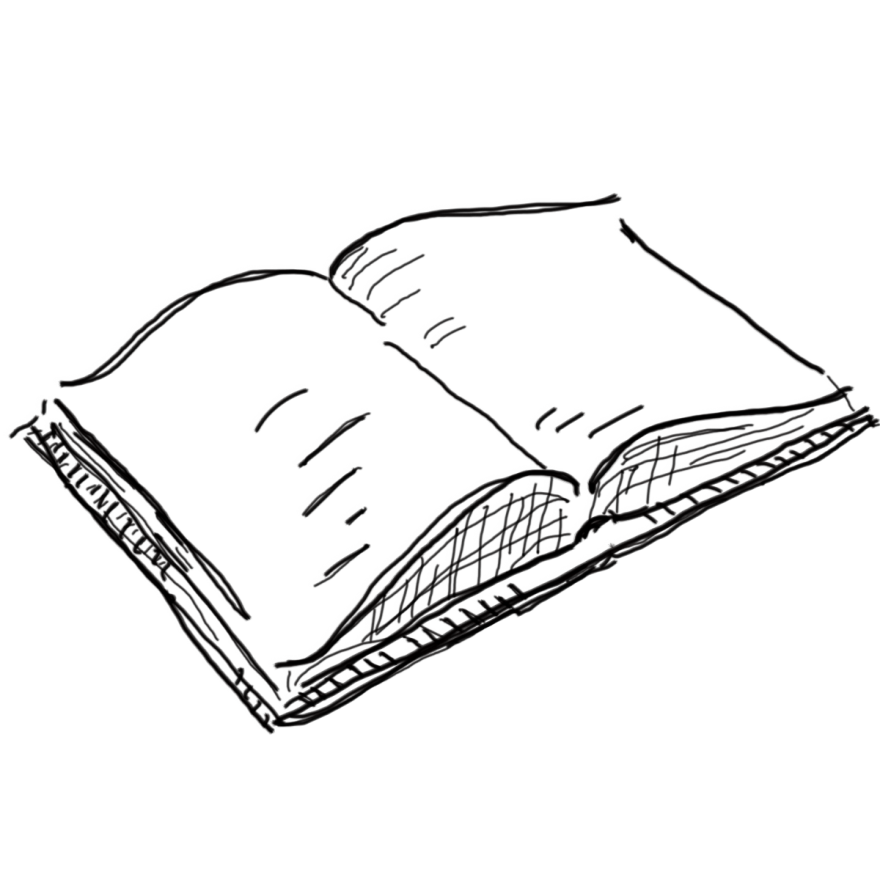 Online prava i odgovornosti
Pravo na privatnost
Objavljivanje osobnih podataka druge osobe koja to nije dopustila je kršenje prava na privatnost.
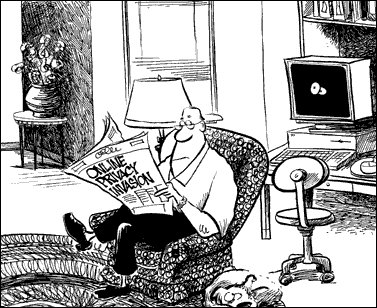 Hakiranje
Provaliti u tuđe računalo ili provaliti u tuđi korisnički račun i izmjenjivati i/ili objavljivati podatke je kršenje prava (hakiranje).
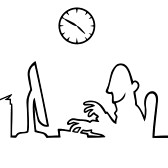 “Budi odgovoran”
“Sigurnost uvijek dolazi prvo”
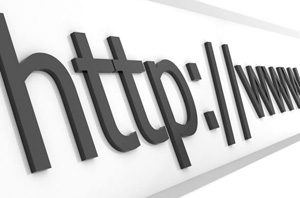 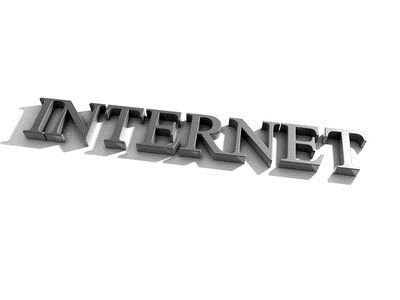